المحاضرة التاسعة
مادة :  التخطيط و البرمجة في التدريب الرياضي.
المستوى : السنة الثانية ليسانس التدريب الرياضي.

أهداف المحاضرة: - معرفة مبادئ برمجة التدريب.
  -مبدأ التكرار – مبدأ الإستمرارية – مبدأ الشدة -  مبدأ الوقت المخصص للمحتويات المختلفة – مبدأ التدرج في الحجم و الشدة – مبدأ تناوب العمل و الراحة – مبدأ الخصوصية -
- مبادئ التـــــــــدريب:
    تكتسي مبادئ التدريب أهمية كبيرة في إعداد البرنامج التدريبي لكل مدرب و عليه التحكم في هذه المبادئ ليتسنى له تقديم برنامج تحضيري علمي ومضبوط خالي من الارتجالية و العشوائية.

يحدد (Cazorla 2005 ) المبادئ التي يجب أن تأخذ بعين الإعتبار أثناء البرمجة و التخطيط و التي اختصرها في احرف لاتينية وهي :
         F.A.I.T.P.A.S  و التي ترمز كل واحدة منها على متغير معين على النحو التالي:
المبادئ العلمية للتدريب الرياضي
F: التردد أو التكرار (Fréquence)
    A: الإستمراررية (Assiduité)
I     :  الشدة (Intensité)
    T:  الوقت (Temps)
P     : التدرج في المدة و الشدة. (Progression )
    A: التناوب بين العمل والراحة (Alternance)
    S:  الخصوصية (Spécificité).
المبادئ العلمية للتدريب الرياضي
1- التردد أو التكرار (Fréquence)
يتمثل التكرار أو التردد في العديد من الصور ك عدد مرات تكرار التمرين في السلسة، عدد السلاسل (les séries)  عدد السلاسل داخل المجموعة عدد المجموعات داخل الحصة.
يضبط عدد التكرارات حسب العديد من المتغيرات منها التأثير المطلوب، مستوى التدريب الرياضي، التفاعلات المختلفة بين مدة، شدة و طبيعة الاسترجاع بين التكرارات.
يرتبط التكرار أيضا بنوع الصفة البدنية المراد تطويرها انطلاقا من المصدر الطاقوي المرتبط بها، بالإضافة إلى موقع الحصة و التدريبية في الموسم الرياضي
المبادئ العلمية للتدريب الرياضي
2- الإستمرارية :(Assiduité)
-تطوير اللياقة البدنية يكون في مدة طويلة من خلال التدريب كل يوم بشكل منتظم.
تتحقق اللياقة البدنية المثالية بعد 6 إلى 8 أسابيع من التدريب المتواصل.
تتطلب اللياقة البدنية المتلى الإستمرارية في التدرب حيث يجتهد الرياضي للوصول إليها تم يعمل على المحافظة على اللياقة، لكن في المقابل وفي حالة التوقف عن التدريب يخسر الرياضي اللياقة البدنية المثلى بسهولة.
يبدأ الرياضي في فقدان اللياقة البدنية المثلى بعد 15 يوم من التوقف، و التوقف لفترة أربعة أسابيع يتطلب إعادة جدولة تقدم التدريب للوصول إلى هضبة التدريب.
في المرحلة الإنتقالية من الموسم الرياضي وجب المحافظة على اللياقة البدنية ببرمجة حصتين على الأقل أسبوعيا وعدم الإنقطاع كليا.
المبادئ العلمية للتدريب الرياضي
تتجلى الإستمرارية في التدريب خلال الموسم الرياضي من خلال حصص المحافظة على المكتسبات البدنية القبلية على سبيل المثال تطوير التحمل العام و القدرة الهوائية القصوى خلال فترة الاعداد البدني العام و الخاص PPG/ PPS ومع فترة المنافسة لا تبرمج حصة على الأقل أسبوعيا  للمحافظة عليها و الإهتمام بالصفات البدنية الأخرى.
يشكل هذا أكبر خطأ قد يرتكبه المدرب أو المربي الرياضي خلال وضعه للبرامج الإعدادية فمن الواجب دائما المحافظة على المكتسبات القبلية.  المخطط الموالي يوضح الإستمرارية في تطوير الصفات البدنية و الشدة، الحجم خلال مختلف فترات  الموسم الرياضي.
المبادئ العلمية للتدريب الرياضي
الملاحظ من خلال المخطط هو تطوير مختلف القدرات الهوائية و اللاهوائية في فترة الإعداد، ثم في فترة المنافسة نعمل على المحافظة على هده الصفات البدنية خاصة ما يرتبط بالصفات الهوائية كالتحمل الخاص في حين نستمر في تطوير الصفات اللاهوائية الغير اللبنية واللبنية كالقوة و السرعة وذلك من خلال حصص تدريبية مركبة، أو متعددة الأهداف.

الملاحظ في المخطط في الفترة الإنتقالية حالتي التوقف الكلي عن التدريب و الذي يؤدي على فقدان اللياقة البدنية بعد فترة وجيزة، في حين أن برمجة حصص أسبوعية تمكن من المجافظة النسبية على اللياقة البدنية وعدم العودة إلى نقطة الصفر
المبادئ العلمية للتدريب الرياضي
3- الشدة:(Intensité)
من الأهمية بما كان تحديد شدة العمل أثناء التدريب الرياضي على أن تكون مناسبة لمستوى الرياضي و مرحلة التحضير في الدورة التدريبية.
حسب (Matveiv) ”وحدها التمارين البدنية التي تتطلب احتياجات كبيرة من الطاقة و التي تؤدي إلى التعب الحاد تسمح بتحسين المخزون الطاقوي الأولي من خلال عملية التعويض الزائد “
-  بعد فترة الاسترجاع من التمارين العالية الشدة المتواصلة يزداد المخزون الطاقوي والإفرازات الأنزيمية ما يؤدي إلى تحسن في المردود البدني لدى الرياضي.
المبادئ العلمية للتدريب الرياضي
-حسب (matviev) هناك ثلاثة طرق لزيادة المخزون الطاقوي لتحسين اللياقة البدنية وهي 
      1- إما بعد حصة تدريبية عالية الشدة بشكل متواصل، والتي لا تتبعها حصة تدريبية في فترة  إعادة البناء الطاقوي، هنا في الغالب يتم إعادة البناء الطاقوي مع عدم وجود تحسن واضح في الصفات البدنية المستهدفة. كما هو موضح في الشكل رقم 1 الموالي:
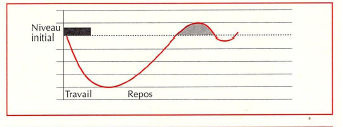 2- تتحسن اللياقة البدنية و المخرون الطاقوي المرتبط بالصفات البدنية المقصودة ببرمجة ححص تدريبية متتالية متقاربة مع فترات استرجاع. وهو ما يوضحه الشكل رقم 2 الموالي:
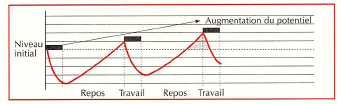 3- تتحسن اللياقة البدنية وتيم زيادة المخزون الطاقوي ببرمجة حصص تدريبية متقاربة تتخللها فترات راحة قصيرة على أن تتم برمجة فترة استرجاع أطول بعد حزمة الحصص التدريبية كما هو موضح في الشكل رقم 3 الموالي:
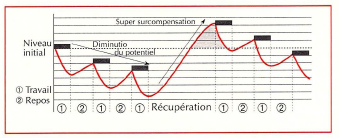 رابط الكتروني مهم يحتوي على مبادئ التدريب.........


/ppt/Entraînement%2C Surentraînement/Cazorla G. ...Planification Programmation et Périodisation de l'entraînement 1.pdf
- عوامل تحديد شدة التمرين 
لتحديد شدة التمرين المبرمج في الحصة التدريبية يجب ضبط قدرات اللاعبين بشكل فردي  خاصة منها : 
مستوى تدريب اللاعب.
سرعة اللاعب سواء في رد الفعل أو سرعة الجري.
السرعة الهوائية القصوى.VMA
الاستطاعة الهوائية القصوى.PMA
العلاقة بين القوة وتردد الحركة.
الشدة القصوى (ما يمكن حمله مرة واحدة). RM
نبض القلب الأقصى. Fcmax
الحد الأقصى لإستهلاك الأكسجيني. VO2max
المبادئ العلمية للتدريب الرياضي
- يتم تحديد هذه المتغيرات إنطلاقا من اختبارات تجرى في بداية الموسم الرياضي على اللاعبين ثم بشكل دوري وذلك لمعرفة التطور الحاصل في هذه الصفات المرغوب تطويرها، وهي اختبارات يمكن القيام بها الآن ميدانيا بدون اللجوء إلى المخابر و بمعدات في متناول المدرب.
في الجدول الموالي نعرض مختلف أشكال العمل الهوائي مع عدد مرات العمل و المجموعات و حتى التكرارات المعمول بها في الحصة الواحدة، كما يوضح الجدول كل حالة حسب مرحلة التدريب في الموسم الرياضي
المبادئ العلمية للتدريب الرياضي
-   الجدول الموالي يوضح شدة وعدد التكرارات في التمرين و الوحدة التدريبية ككل  حسب كل صفة بدنية:
المبادئ العلمية للتدريب الرياضي
مراجع المحاضرة:
      - حنفي محمود مختار. (2009). الأسس العلمية في تدريب كرة القدم. القاهرة: دار الفكر العربي. 
       - أبو العلا أحمد عبد الفتاح. (2012). التدريب الرياضي المعاصر. القاهرة: دار الفكر             العربي، ط1.
      - أحمد عطية فتحي. (2017). أساسيات تدريب كرة القدم. القاهرة: دار الفكر العربي، ط2.
     - وجدي مصطفى الفتاح،محمد لطفي السد. (2002). الأسس العلمية للتدريب الرياضي للاعب والمدرب. المينيا: دار الهدى للنشر و التوزيع.
      - أبو العلاء أحمد عبد الفتاح " التدريب الرياضي المعاصر" دار الفكر العربي (الطبعة، مصر،الأولى) القاهر2112.
          - L.P. Matveiev, « Aspects fondamentaux de                  l’entrainement », edition Vigot,        1983.
رابط الكتروني:
/ppt/Entraînement%2C Surentraînement/Cazorla G. ...Planification Programmation et Périodisation de l'entraînement 1.pdf
أسئلة للطلبة :

     - كيف نحدد شدة التمرين  وماهي الاختبارات الواجب القيام بها؟
     - كيف يمكننا زيادة اللياقة البدنية و المخزون الطاقوي؟ وهل المحافظة على مستوى شدة الحمل يؤذي إلى تحسن اللياقة ؟

على الطالب تحضير ما يلي.............

    - مبادئ التدريب التي لم يتم تناوله في محاضرة اليوم.
-الخصوصية – الوقت- التناوب بين العمل و الراحة
تقييم المكتسبات
البحث و الإطلاع يسهم                                                 في إثراء المحاضرة
السلام عليكم.........
 
إلى المحاضرة الموالية